Jaroslav Vencálek
Inštitút politológie FF PU v Prešove
21. MilujemE Slovensko Bytča a okolie
Milujeme Slovensko: Bytča a okolie
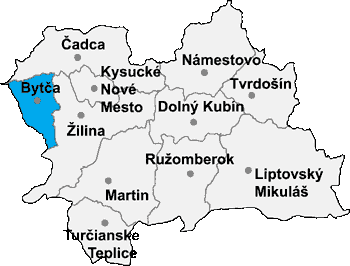 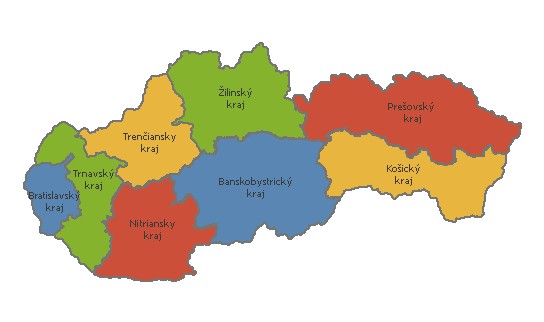 Hričovský vodný kanál - jeden zo symbolov Považia - najvýznamnejšieho koridoru Slovenska
Ak schádzame po ceste E 442 z Javorníkov do Bytče, ako prvá upúta našu pozornosť mohutná oblúková mostná konštrukcia, klenúca sa nie ponad rieku Váh, ale ponad tzv. Hričovský kanál – vodohospodársku stavbu majúcu             na strednom Považí v rámci Vážskej hydroenergetickej kaskády neobyčajne významnú  úlohu. 
Kanál, akoby zavesený na mieste stretu plochej Bytčianskej kotliny a južného okraja Nízkych Javorníkov, začínajúci           pod priehradnou stenou vodnej nádrže 
Hričov je po 28,41 km dĺžky ukončený vstupom do vodnej nádrže                 Nosice (Trenčiansky kraj).
Bytča v centre rovnomennej kotliny        stredného Považia
Hričovský derivačný kanál - - súčasť stredno-vážskej kaskády
Hričovské vodné dielo vybudované v rokoch 1958–1962 na mieste stretu Žilinskej kotliny a Považského Podolia, je riadiacim stupňom hydroenergetickej  kaskády Hričov – Mikšová – Považská Bystrica. Derivačné elektrárne na tomto kanáli sú v okolí Bytče zastúpené stupňom  Mikšová, v Trenčianskom kraji stupňom Považská Bystrica. Celkový využívaný spád Hričovského derivačného kanála predstavuje 47 m. Vodný režim Váhu je tak medzi Žilinou a Považskou Bystricou regulovaný energetickým využívaním vody Hričovského derivačného kanála. 
Voda hnaná na lopatky Kaplanových vodných turbín odovzdáva svoju pohybovú energiu hriadeľom elektrických generátorov, kde získaná energia je cez transformovne a rozvodne prenášaná širokému spektru užívateľov. 
Vodné nádrže Nosice a Hričov, spolu s Hričovským derivačným kanálom,   tak vytvárajú dôležitý energeticko-vodohospodársky aspekt génia loci   nielen Bytče a okolia, ale tiež celého žilinsko-trenčianskeho                     pomedzia stredného Považia.
Za svetovým unikátom - Sobášnym palácom
Pri hľadaní génia loci mesta Bytča   sa určite v mysli mnohých ľudí vynorí otázka. Nie je vôbec tým najväčším fenoménom, ktorý kedy v tomto meste vznikol, svadobná hostina         a vôbec všetko, čo súvisí s prípravou a realizáciou svadobných obradov      a hostín? 
Juraj Thurzo (1567–1616) – horlivý protestant a pritom významný prívrženec habsburského dvora, vysoko postavený šľachtic, vykonávajúci od roku 1585 funkciu oravského župana a od roku 1609 dokonca po panovníkovi najvyššiu  funkciu uhorského palatína, nechal   vo svojom bytčianskom sídle postaviť v roku 1601 reprezentačný       Sobášny  palác.
Palác pre svadby siedmich dcér Juraja Turza(Zuzana, Judita, Barbora, Helena, Mária, Katarína, Anna)
V  jeho svadobnej sále (34,5 m dlhá, 12,5 m široká) sa konali za širokej  účasti uhorských a cudzích veľmožov svadby jeho siedmich  dcér a mnohé nákladné slávnosti, dokumentujúce pravdepodobne         aj rozvoj vzdelanosti a pestovania vedných a umeleckých odborov     na strednom Považí.
Po každej svadbe sa kráľovsky pyšná Bytča vždy prebúdzala        do všedných dní. Každodenný jednotvárny život tunajších ľudí rozhodne nevytváral príležitosti k novým zvláštnostiam, ktoré by viedli k rozvoju tohto mestečka.
Bytča a súd nad Alžbetou Báthoryovou
V roku 1611 sa práve tu konal súd nad Alžbetou Báthoryovou, známou širokej verejnosti ako čachtická pani. Tu bola vďaka prívetivosti           Juraja Thurza odsúdená len na doživotné väzenie na Čachtickom hrade, kde v roku 1614 zomrela.
Mnoho miestností bytčianskeho zámku zapĺňajú cenné archívne dokumenty, okrem iných aj tie, ktoré usvedčujú uhorskú šľachtičnú Báthoryovú  zo sadistických sklonov a ojedinelej krvilačnej ohavnosti.
Dôležitosť regionálnych archívov je nespochybniteľná a ich úloha pre bádateľskú činnosť nezastupiteľná. Ich umiestnenie do objektov,          ktoré by ale mohli širšej verejnosti poslúžiť či už prostredníctvom múzejných, vzdelávacích či podnikateľských aktivít k predstaveniu ojedinelých podôb génia loci a génia regionis považskej krajiny,                        je prinajmenšom problematické. Podľa vyjadrenia historikov, stavba bytčianskeho renesančného Sobášneho paláca, vďaka  svojej             ojedinelej funkcii, nemala v celej Európe obdoby.
Pôsobivé panoráma mesta Bytča
Len tu a tam pri pohľade z Bytčianskej kotliny, akoby v priezoroch  väčšinou nie príliš dlhých údolí, vedúcich naprieč severnými výbežkami Manínskej vrchoviny, objavujú sa na zadných nie príliš vzdialených horizontoch rozoklané skalné veže paleogenných zlepencov, ktoré svojou krajinnou dominantnosťou každého návštevníka ohromujú. Pretože rýchlosti po diaľnici pohybujúcich sa motorových vozidiel, či koľajových súprav idúcich železničným koridorom sú dosť vysoké, býva zahliadnutie romantickej krajiny Súľovských skál často len dielom okamihu. O to viac  práve táto horská krajina situovaná východne od Hlbokého nad Váhom, Hrabového či Jabloňového priťahuje.
V romantickej krajine Súľovských vrchov
Nielen Javorníky s bývalými kopaničiarskými činnosťami  tamojšieho obyvateľstva, ale aj            v ľavobrežnej časti Váhu rozkladajúce sa Súľovské vrchy robí toto územie  neobyčajne príťažlivým. Nejde pritom ani tak o infraštruktúrne vybavenie krajiny, ktoré napokon na začiatku    21. storočia je stále poddimenzované. Minimálne pôsobenie človeka              v krajine, spolu s asymetrickými skalnými hrebeňmi mocných súvrství súľovských zlepencov a pieskovcov vytvárajú až gýčovito romantickú krajinu, ktorá ohromuje ľudskú myseľ amfiteátrom skalných veží a vežičiek.
Skalné zlepencové útvary  - raj pre turistov
Veľké množstvo okruhliakov, ktoré v starších treťohorách boli             z druhohorných kriedových karpatských sedimentov splavené na úpätie mohutných horských masívov, boli vápnitým tmelom spojené do zlepencovej stavebnej hmoty Súľovských skál. Súčasná ostrosť skalných zlepencových útvarov vznikla ako výsledok alpínskych treťohorných horotvorných procesov. Križovatka turistických chodníkov Roháč - Čiakov je zaujímavá      už tým, že práve tu, v priestore Roháča, sa stretávajú dva dlhé severo-južne orientované chrbty Holazne a Žibridu.
Pitoreskné skalné útvary na Súľove
Rovnomenný vrchol chrbta Žibridu dosahuje kótou 867 m n. m. najvyššiu  nadmorskú výšku celého orografického podcelku Súľovských vrchov. Poznať pár stoviek metrov cesty horského hrebeňa Žibridu práve medzi križovatkou turistických chodníkov Roháč - Čiakov a Roháčskym sedlom (692 m n. m.) určite stojí za to. Úzky lesný chodník smeruje až na samý okraj Súľovskej kotliny, ohraničený vencom skalných útvarov, z ktorých sa otvárajú nezabudnuteľné pohľady na kulisu bielych skál, navodzujúcich atmosféru akéhosi rozprávkovo zakliateho mesta, ktorého rozoklané veže, vystupujúce z masívu lesnej  zelene, čnejú strmo do oblohy.
Tou najpríťažlivejšou časťou Súľovských vrchov je ale hrebeň, prechádzajúci od Roháča cez Bradu (816 m n. m.) až k úzkej tiesňave,          cez ktorú preteká bystrina Hradná.        Z miesta zvaného Lúka, pod Súľovským hradom (vhodné na odpočinok pred výstupom na Súľovský hrad), možno stúpať najprv chodníkom, potom po vybudovaných schodoch až k vrcholu skál obložených torzom strážneho Súľovského hradu. Väčšina jeho obytných miestností bola vytesaná         v skalnom masíve, strážne hlásky         boli ako lastovičie hniezda            prilepené k okrajom skalných      vrcholov.
Trocha adrenalínu pri vstupe                         do Súľovského hradu
Umelo rozšírenou trhlinou                v skalnom masíve sa dostaneme      až ku krátkemu rebríku, ktorý nám umožní vystúpiť na vrcholovú plošinu skalného hradu.
Z vrcholu Súľovského hradu            sa odkrýva nielen krásny pohľad        na celú Súľovskú kotlinu s obcou Súľov - Hradná, ale aj Lúčansku Fatru (južná časť malej  Fatry)              a na západe pohľad cez Manínsku vrchovinu do stredného Považia,    so za sebou radenými horizontami Nízkych a Vysokých Javorníkov.
Bytču, schúlenú v krajine na dne Bytčianskej  kotliny vidieť nie je, zato legendy spojené so stredným Považím, akoby tu v Súľove,         na zrejme najmenšom slovenskom hrade, nachádzali stále živú odozvu.
Národná prírodná rezervácia Súľovské skaly
Romantická krajina priamo nabáda k pátraniu po povestiach zdobiacich túto krajinu nemenej významne, ako prírodné výtvory Súľovských skál chránené          od roku 1973 na ploche 543 ha          v podobe národnej prírodnej rezervácie.
Cesta dole k Hradnej netrvá dlho, ale zastávke pri skalnej Gotickej bráne (13 metrov vysokej),           sa neubráni zrejme nikto.               Pre gotický sloh charakteristická podoba zopjatých rúk modliaceho sa človeka, poslúžila                    na pomenovanie tohto, zrejme najfotogenickejšieho miesta celého skalného mesta.
Poniklec prostredný